«Путешествие в страну Насекомых»
ВыполнилаБакарченко Елена ВикторовнаМДОУ «Детский сад №1» г. Торопец
«Давайте медленно пройдемся мы по лугуИ «здравствуйте» скажем каждому цветку…»
Бабочки
Стрекозы
Пчелы
Шмель          Оса            Пчела
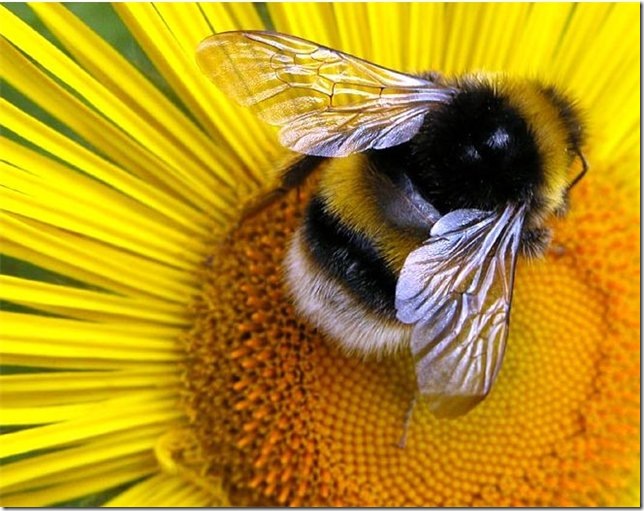 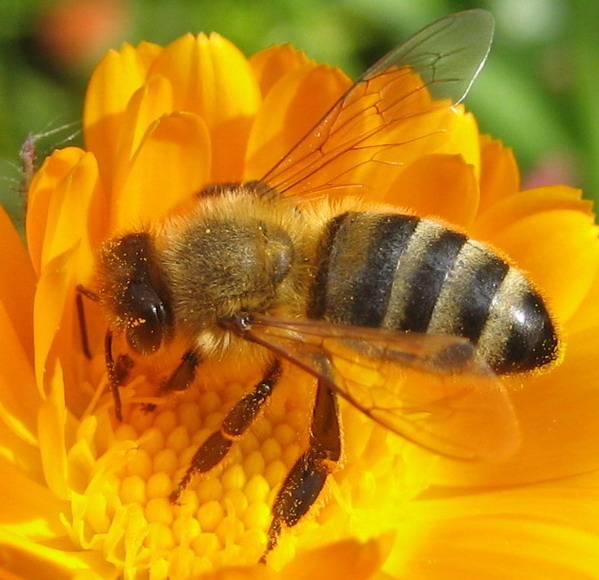 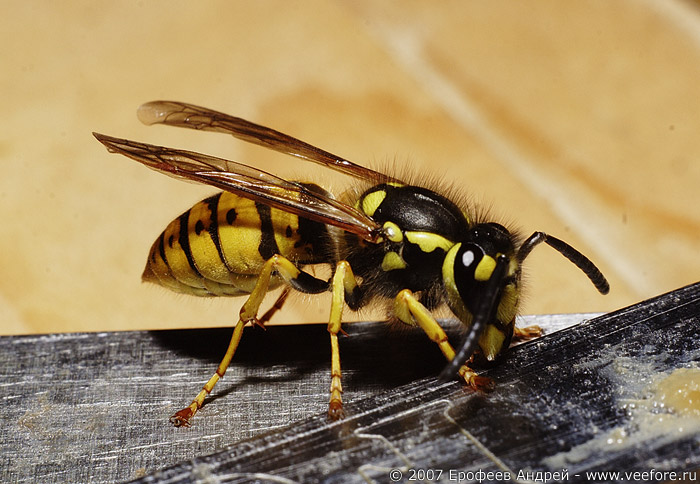 Народ рабочийВесь день хлопочет.Возле пня строит дом.Вот так дом – в тысячу         окон.
Муравьи
Кузнечики
Запомни:*Если тронуть муравья, то он больно укусит. При укусе он выделяет кислоту, которая обжигает.*Укус комара очень опасен. Для защиты нужно пользоваться специальными мазями или кремами.*Укус пчелы очень болезнен. Иногда при укусе остается жало пчелы, его надо удалить. Укушенное место необходимо обработать.*Если около вас летает пчела нужно оставаться спокойным, нельзя махать руками, а лучше перейти в другое место.*Если вдруг вы увидели осиное гнездо, не трогайте его. Можно спокойно понаблюдать за ним издалека. В противном случае осы могут напасть и покусать.Соблюдайте эти правила  при встрече с насекомыми и тогда с вами не случится беда.